Nghe – viết:Buổi sáng
Buổi sáng
Biển giấu mặt trời
Sáng ra mới thả
Quả cầu bằng lửa
Bay trên sóng xanh.
Cỏ non sương đêm
Trổ đầy lưỡi mác
Nắng như sợi mềm
Xâu từng chuỗi ngọc.
Đất vươn tai thở
Thành khói la đà
Trời hừng bếp lửa
Xóm làng hiện ra.
(Lam Giang)
Trời như lồng bàn
Úp lên đồng lúa
Nhốt cả bầy chim
Đang còn ngủ mê.
[Speaker Notes: GV chú ý cho hs giải thích từ ngữ “la đà”
Tác giả bộ ppt Toán + TV3: Phan Thị Linh – Đà Nẵng
Sđt lh: 0916.604.268
+ Zalo: 0916.604.268
+ Facebook cá nhân: https://www.facebook.com/nhilinh.phan/
+ Nhóm chia sẻ tài liệu: https://www.facebook.com/groups/443096903751589
Hãy liên hệ chính chủ sản phẩm để được hỗ trợ và đồng hành trong suốt năm học nhé!]
1. 
Nghe – viết:
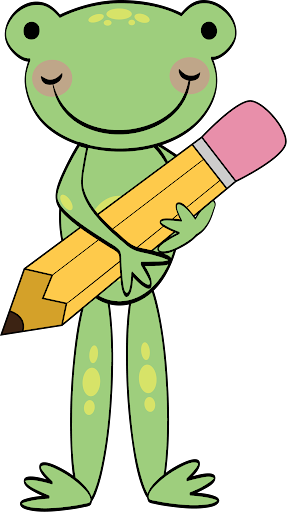 Buổi sáng
Biển giấu mặt trời
Sáng ra mới thả
Quả cầu bằng lửa
Bay trên sóng xanh.
Cỏ non sương đêm
Trổ đầy lưỡi mác
Nắng như sợi mềm
Xâu từng chuỗi ngọc.
Đất vươn tai thở
Thành khói la đà
Trời hừng bếp lửa
Xóm làng hiện ra.
(Lam Giang)
Trời như lồng bàn
Úp lên đồng lúa
Nhốt cả bầy chim
Đang còn ngủ mê.
[Speaker Notes: Tác giả bộ ppt Toán + TV3: Phan Thị Linh – Đà Nẵng
Sđt lh: 0916.604.268
+ Zalo: 0916.604.268
+ Facebook cá nhân: https://www.facebook.com/nhilinh.phan/
+ Nhóm chia sẻ tài liệu: https://www.facebook.com/groups/443096903751589
Hãy liên hệ chính chủ sản phẩm để được hỗ trợ và đồng hành trong suốt năm học nhé!]
Cảnh vật, không gian làng quê buổi sáng thật bình yên.
[Speaker Notes: GV mời HS cảm nhận về nội dung]
Lắng nghe
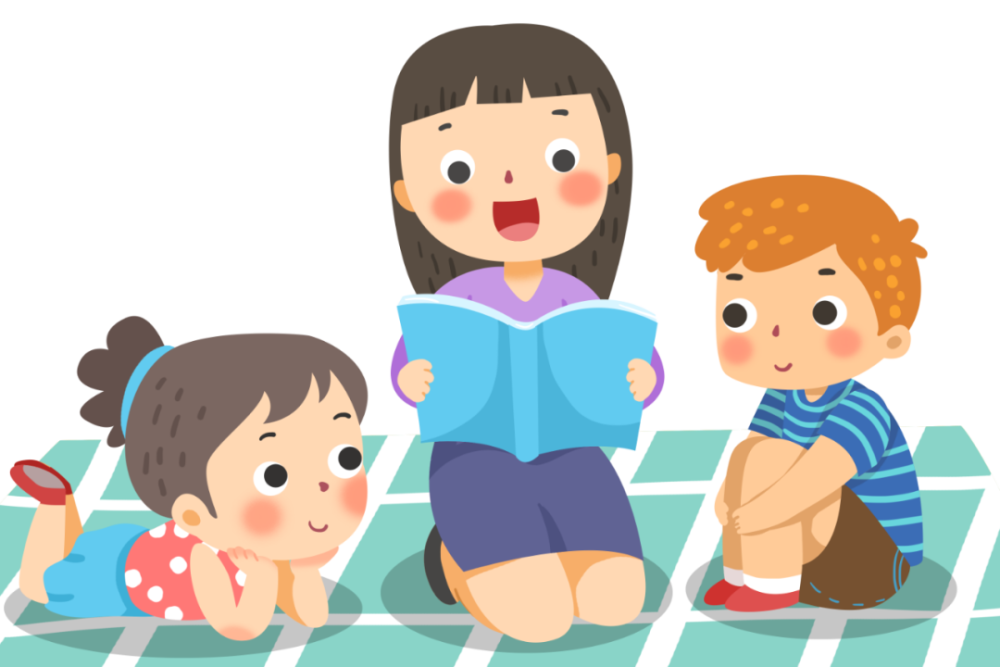 GV đọc mẫu
1 hs đọc toàn bài
HS dưới lớp theo dõi vào sách.
[Speaker Notes: HS còn lại theo dõi vào sách]
Buổi sáng
Biển giấu mặt trời
Sáng ra mới thả
Quả cầu bằng lửa
Bay trên sóng xanh.
Cỏ non sương đêm
Trổ đầy lưỡi mác
Nắng như sợi mềm
Xâu từng chuỗi ngọc.
Đất vươn tai thở
Thành khói la đà
Trời hừng bếp lửa
Xóm làng hiện ra.
(Lam Giang)
Trời như lồng bàn
Úp lên đồng lúa
Nhốt cả bầy chim
Đang còn ngủ mê.
[Speaker Notes: Em cần lưu ý gì về hình thức trình bày?
Chú ý từ ngữ dễ viết lẫn (GV linh động thay đổi theo vùng miền nhé)
Tác giả bộ ppt Toán + TV3: Phan Thị Linh – Đà Nẵng
Sđt lh: 0916.604.268
+ Zalo: 0916.604.268
+ Facebook cá nhân: https://www.facebook.com/nhilinh.phan/
+ Nhóm chia sẻ tài liệu: https://www.facebook.com/groups/443096903751589
Hãy liên hệ chính chủ sản phẩm để được hỗ trợ và đồng hành trong suốt năm học nhé!]
3. Làm bài tập a hoặc b.
a. Chọn tr hoặc ch thay cho ô vuông.
Chúng ta không thể nhìn thấy chân cầu vồng. Chúng ta cũng không thể chạm vào cầu vồng. Vì cầu vồng chỉ là ánh sáng lơ lửng trong không trung. Khi mặt trời chiếu vào bầu không khí còn nhiều hơi nước sau cơn mưa, cầu vồng sẽ xuất hiện.
[Speaker Notes: Tác giả bộ ppt Toán + TV3: Phan Thị Linh – Đà Nẵng
Sđt lh: 0916.604.268
+ Zalo: 0916.604.268
+ Facebook cá nhân: https://www.facebook.com/nhilinh.phan/
+ Nhóm chia sẻ tài liệu: https://www.facebook.com/groups/443096903751589
Hãy liên hệ chính chủ sản phẩm để được hỗ trợ và đồng hành trong suốt năm học nhé!]